Вредные и полезные продукты. Витамины для здоровья.
Автор: воспитатель подготовительной группы ГБДОУ №20 Василеостровского района Санкт-Петербурга 
Иванова Елена Владимировна.
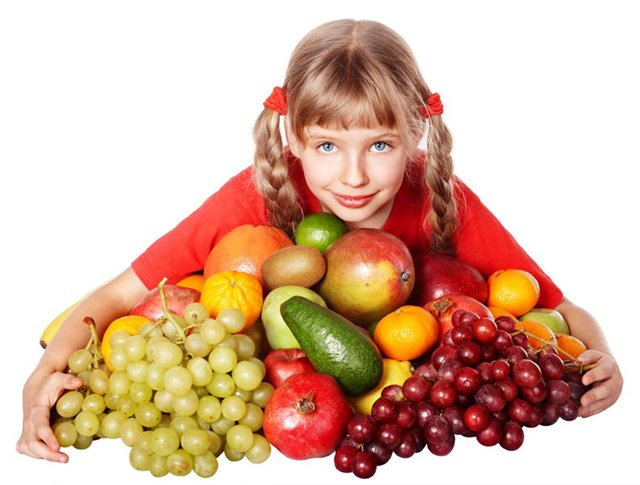 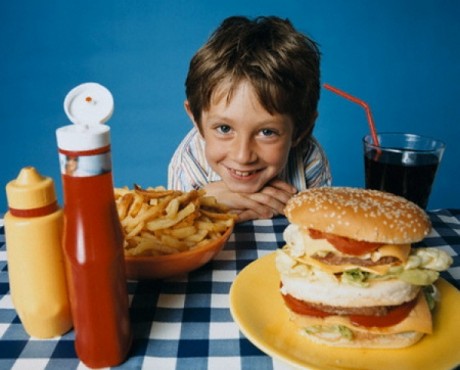 1
12.04.2014
Цели и задачи.
Дать представление о том, какие продукты вредные, а какие полезные.     Какие продукты приносят  пользу, какие вред для организма.Подвести к пониманию, что не все вкусное полезно.Учить детей выбирать полезные продукты. Познакомить детей с витаминами которые   содержатся в продуктах питания, и важны для здоровья человека.
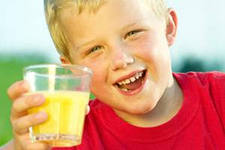 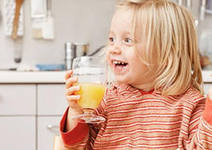 2
12.04.2014
Вредные продукты
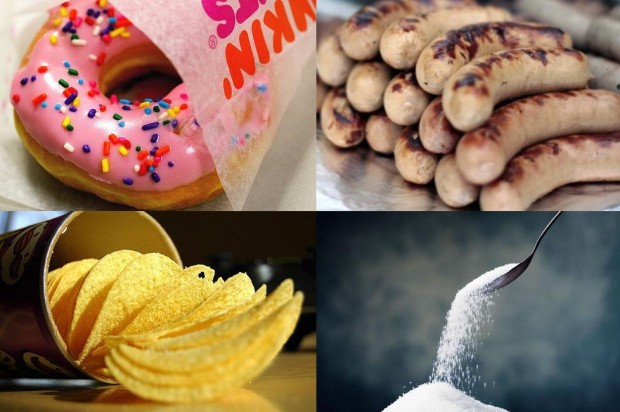 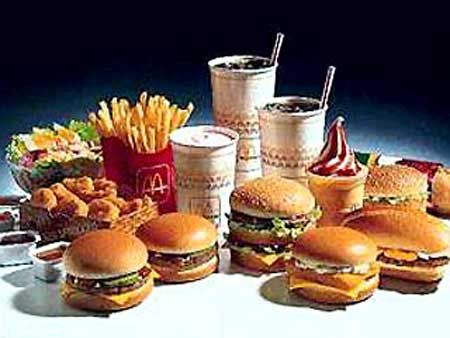 .
3
12.04.2014
Полезные продукты.
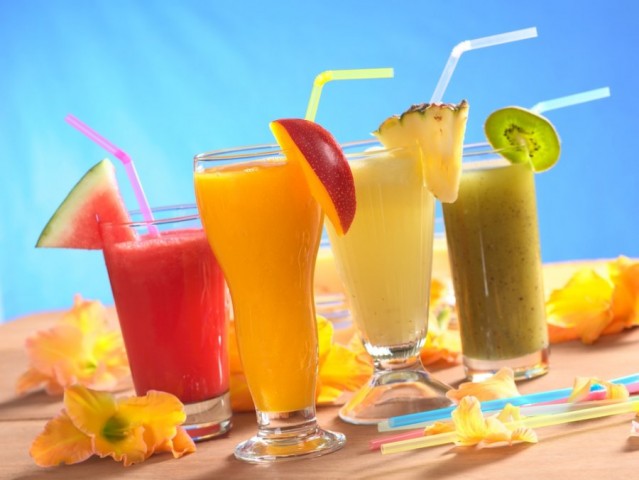 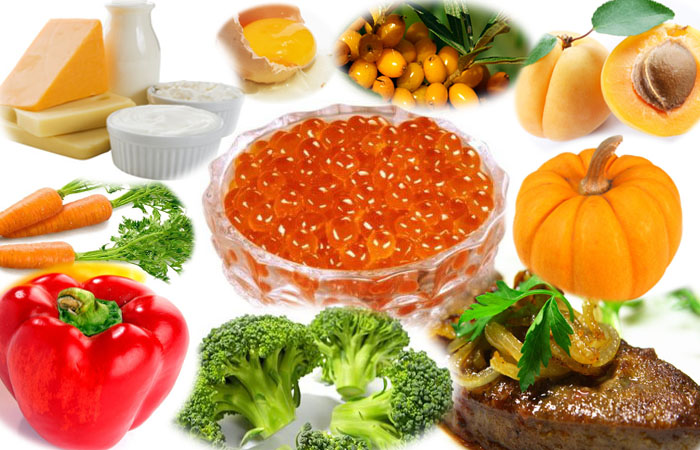 4
12.04.2014
Полезные продукты дают человеку.
Энергию, хорошее настроение, здоровые зубы и крепкий иммунитет.
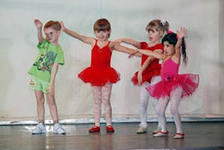 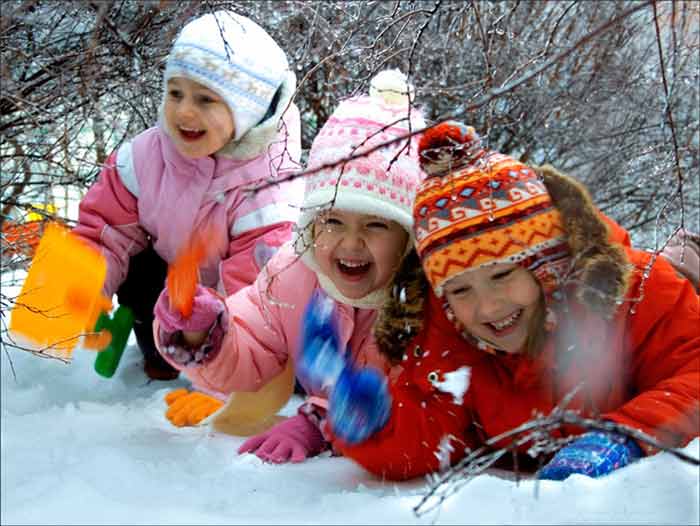 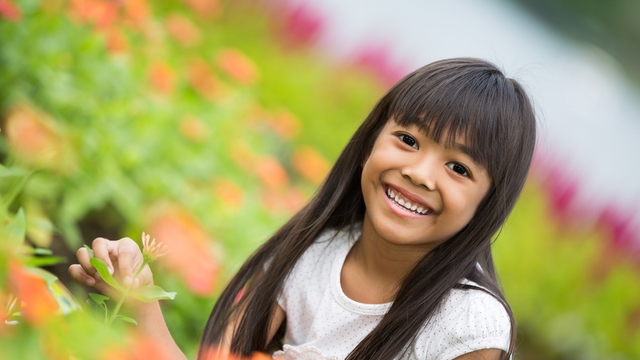 5
12.04.2014
Как влияют вредные продукты на организм !
Плохое пищеварение, ожирение, зависимость, бессонница, болезни кожи, плохие зубы, ослабленный иммунитет, снижение физической активности.
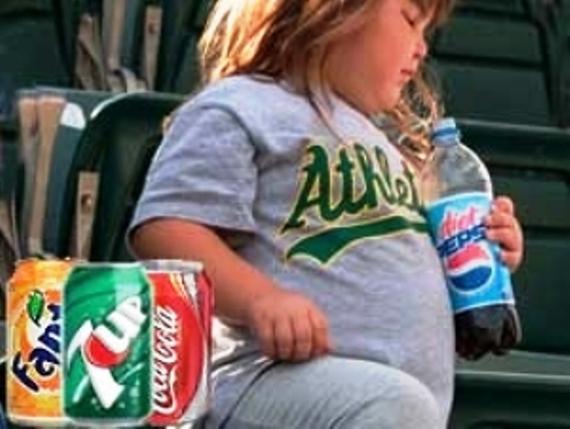 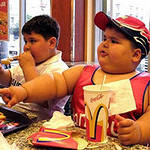 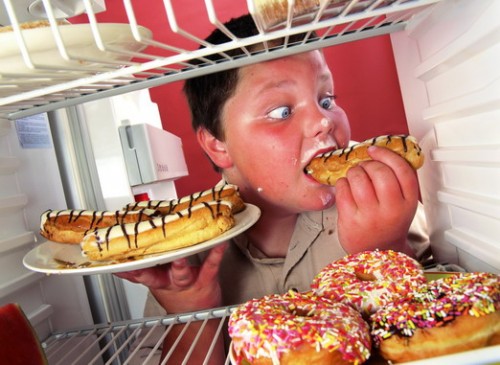 6
12.04.2014
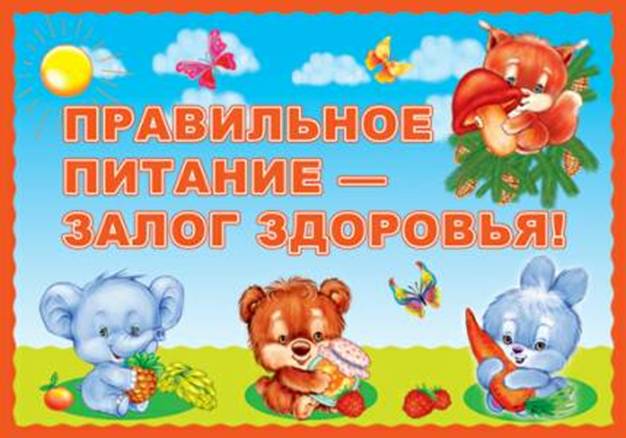 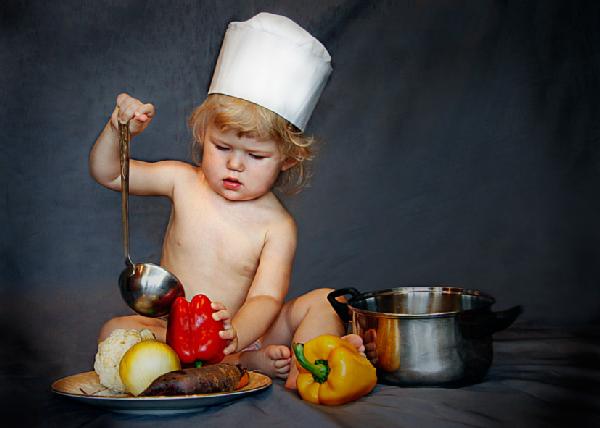 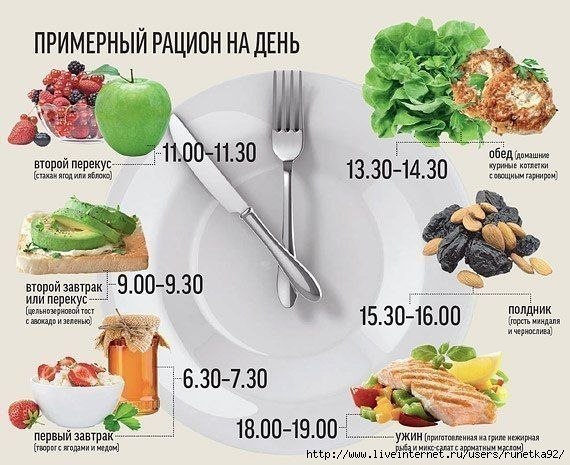 Правильная организация питания ребенка, предусматривает соблюдение режима  приема пищи.
7
12.04.2014
Витамины влияют на все системы человеческого организма: они важны для работы сердца, делают крепками наши кости, улучшают зрение, помогают быстрее справиться с простудой.
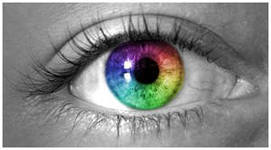 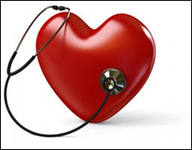 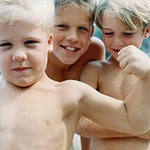 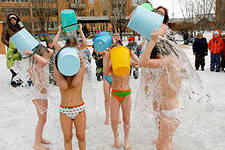 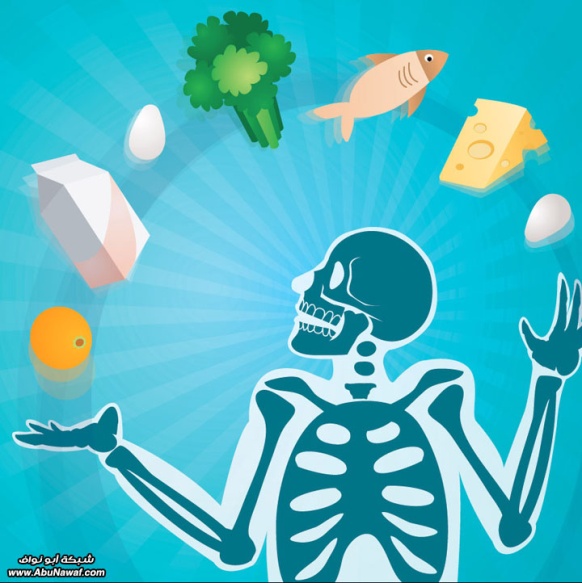 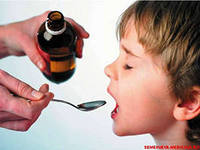 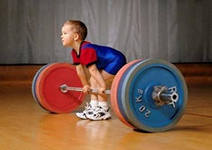 8
12.04.2014
Овощи ягоды и фрукты самые витаминные продукты!
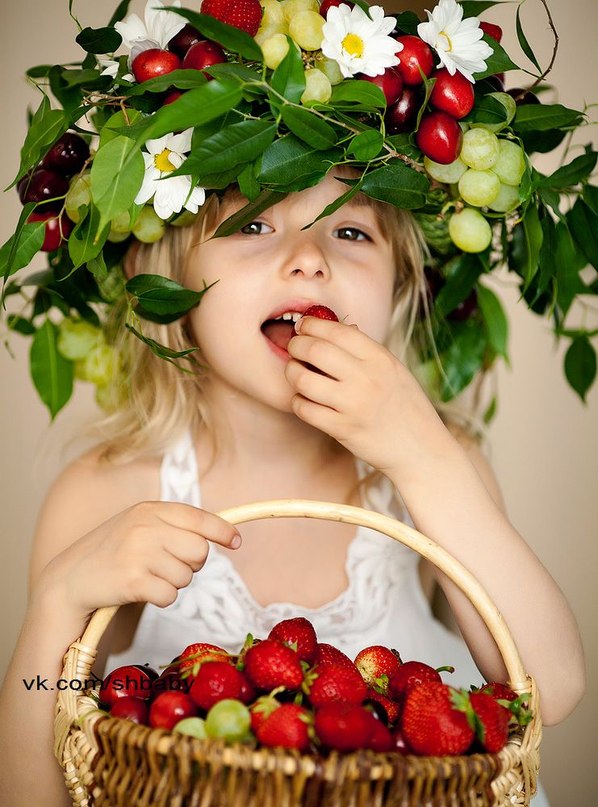 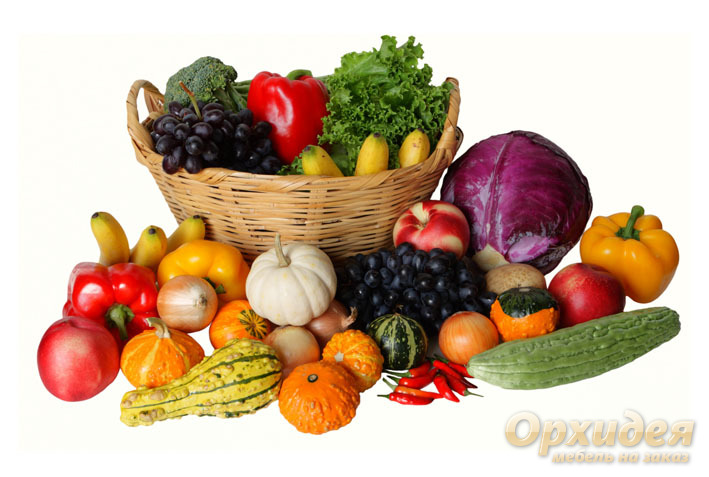 9
12.04.2014
Витамины очень важны для здоровья Их очень много , но самые главные  - это витамины А,В,С,Д .
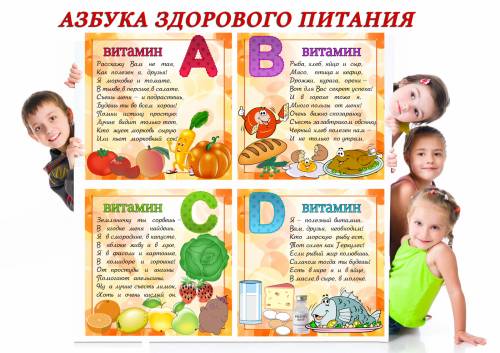 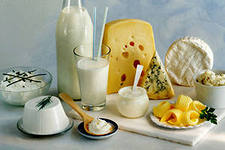 10
12.04.2014
Отсутствие или недостаток в пище витаминов приводит к тяжелым заболеваниям.                                                   Правильное сбалансированное питание залог вашего крепкого здоровья, чтобы человек мог жить, учиться и работать, а его организм расти и развиваться.                       Будьте здоровы!
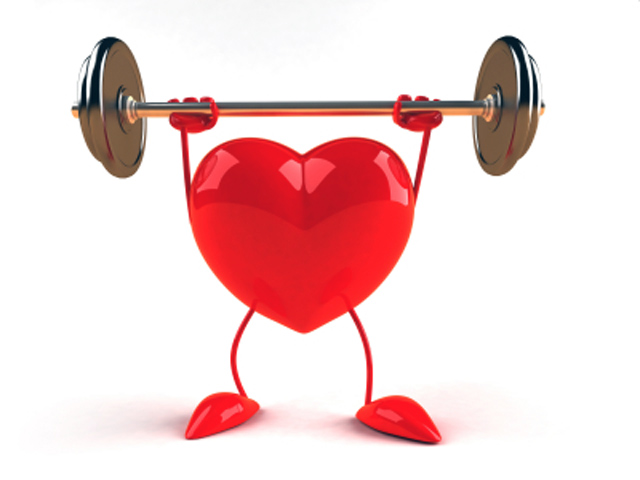 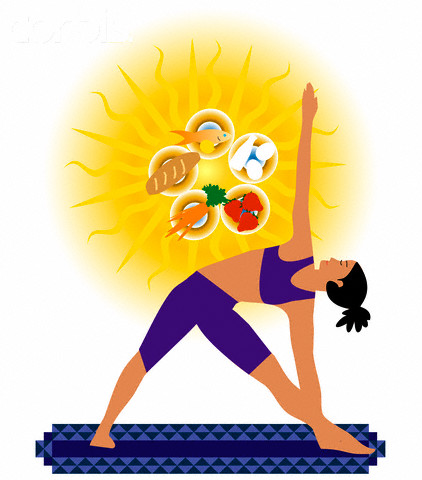 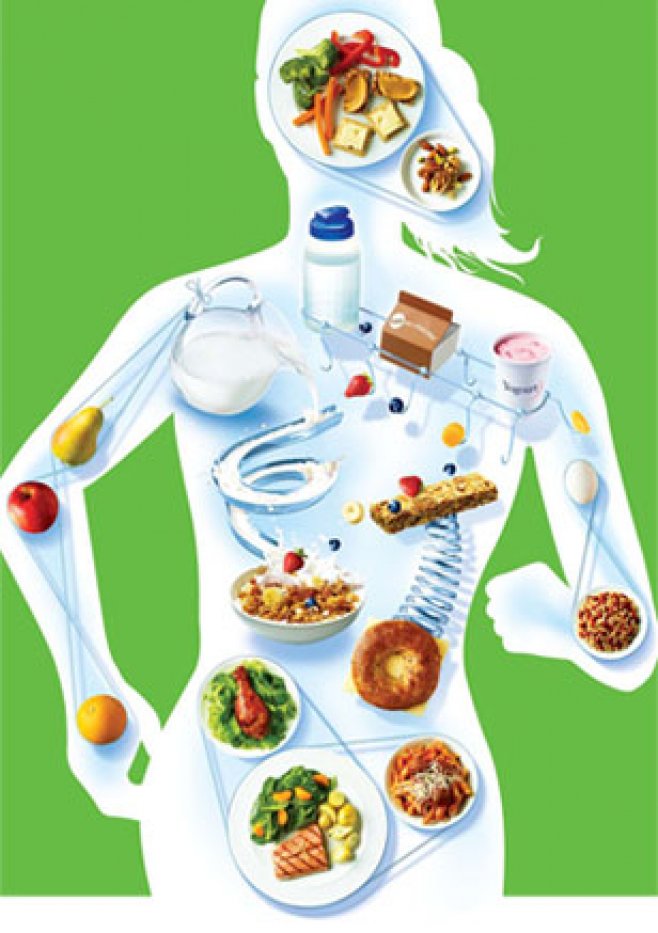 11
12.04.2014
Спасибо за внимание.
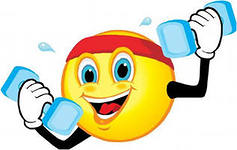 12
12.04.2014